Autoritratto di Bellini
Madonna Greca, 1460-1470 circa
Pietà, 465-1470 circa
Madonna col bambino (1450- 1460) Pinacoteca Malaspina Pavia
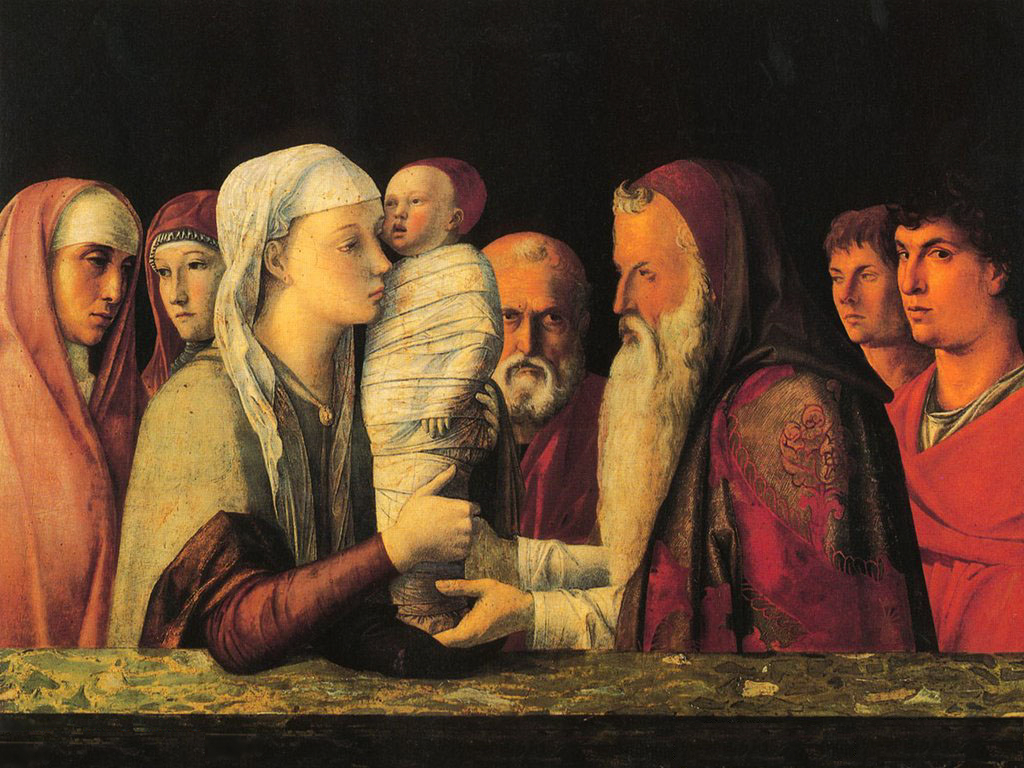 Giovanni Bellini, Presentazione al Tempio
Andrea Mantegna, Presentazione al Tempio
Pala di Pesaro, pannello centrale
Pala di San Giobbe
Pala Barbarigo (1488)
Allegoria sacra
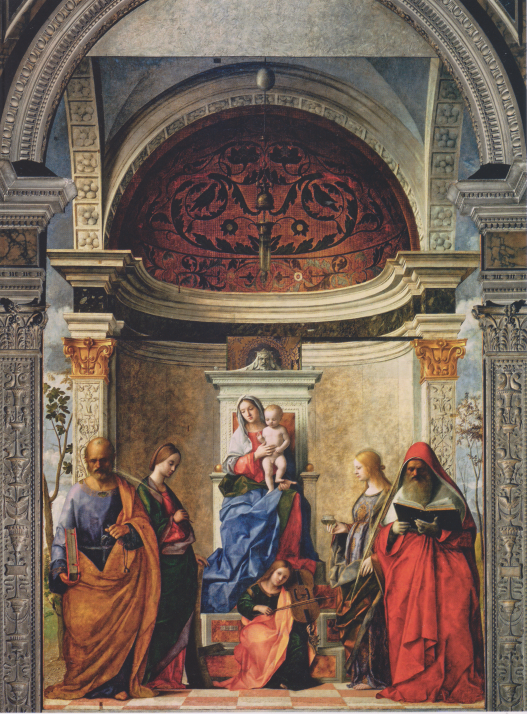 Giovanni Bellini, Pala di San Zaccaria, 1505, olio su tavola, riportata su tela.
Giovanni Bellini, Pala di San Zaccaria, 1505, olio su tavola, riportata su tela., particolare
Giovanni Bellini, Pala di San Zaccaria, 1505, olio su tavola, riportata su tela., particolare
Giovanni Bellini, Pala di San Zaccaria, 1505, olio su tavola, riportata su tela., particolare
La Predica di san Marco ad Alessandria d'Egitto, olio su tela, 347x770 cm,  di Gentile e Giovanni Bellini, databile al 1504-1507, Pinacoteca di Brera,  Milano.
Predica di san Marco ad Alessandria d'Egitto
La Predica di san Marco ad Alessandria d'Egitto, olio su tela, 347x770 cm,  di Gentile e Giovanni Bellini, databile al 1504-1507, dettaglio, Pinacoteca di Brera,  Milano
L'Ebbrezza di Noè è un dipinto a olio su tela (103x157 cm) di Giovanni Bellini, databile al 1515 circa e conservato nel Musée des Beaux-Arts di Besançon.
Festino degli dei
Maddalena (particolare), Gallerie dell'Accademia, Venezia
Vicenza, Santa Corona, altare Garzadori con battesimo di Cristo
l Ritratto d'uomo è un dipinto olio su tavola (31x26 cm) di Giovanni Bellini, databile al 1490-1500 circa e conservato nella Galleria degli Uffizi a Firenze.
Presunto autoritratto di Giovanni Bellini
Bellini Giovanni. Museo del Prado
Bellini Giovanni, Polittico di Santa Maria della ...
Museo Correr
Museo Correr
BELLINI GIOVANNI1513Venezia, chiesa di S. Giovanni Crisostomo San Gerolamo con san Cristoforo ed Agostino